INVESTMENTS REQUIREMENTSCORPORATE & TAX
Peru Meeting June 2012
Lima, Peru

César Luna-Victoria León
Corporate
Setting up a bussiness presence in Peru
Options
Branch (local incomes) 
Subsidiary (world wide incomes) 
Joint Venture
Peruvians = Foreigners
Residents vs Non residents
Main Taxes
IT (Income Tax)			30%?

VAT (Value Added Tax)		18%
IT – Income Tax
i
(e)
100
(30)
70
(3)
67
IT Corporate 30%
33%
IT Profits 4.1%
IT + W Protif Sharing
i + x
(e)
100 + x
(x)
100
(30)
70
(3)
67
W Profit Sharing
33% + x
IT Corporate 30%
IT Profits 4.1%
W Profit Sharing
10% Fishing, telecomunications, industrial

8% mining, whosale and retail, restaurants

5% others

0% small bussines, professional services
IT - Spots
Accrual basis

IAS (NIC’s) or Peruvian NIFF’s

Market Value / Transfer pricing rules (OECD)

Preoperative expenses: 1 or 10 years

Shorter depreciation term

IT advances payments / monthly 

Losses carry on (System A or B)
IT - Financing
Related parties
Transfer pricing rules
Thin capitalization 3 x 1
Witholding 30%

Non related parties
Thin capitalization not applicable
Witholding: 
4.99% up to Libor + 7
30% for the excess
No back to back
IT – Capital Gains
30 % real state

5% MILA stock market

30% others
IT – Services from non residents
Performed in or outside Peru
30% royalties
30% digital services
15% technical assistance

Other services 
30% performed in Peru 
0% not performed in Peru
Other Taxes
0.4% x assets (minimum income tax) (ITAN)

0.005% financial transactions tax (ITF)

Local Tax
Up to 1% Real Estate Property Tax
1% Motor Vehicular Property Tax
3% Real Estate Transfer Tax
Mining Special Regime
Special mining burden (GEM)

Special mining tax (IEM)

Modified royalty
Tax Treaties
[1]
(*) Under Andean Community Decision to avoid international double taxation.[1]
Oficina de Lima.
Payroll Taxes
Benefits
Minimum salary
2 Legal Bonuses/year
Labor risks insurance
Profit-Sharing
CTS – Compensation for Retirement
Expatries - Witholding
24% independent – professional services

30% employment

15% live shows performed by artists

30% others
VAT
18%

Recover VAT
Fiscal credit
Early recovery
Export reimbursement
Investments Warranties
Constitutionals

Stability agreements

International arbitration
MIGA
CIADI
TLC Canada/Peru
¿Fiscal Turbulence?
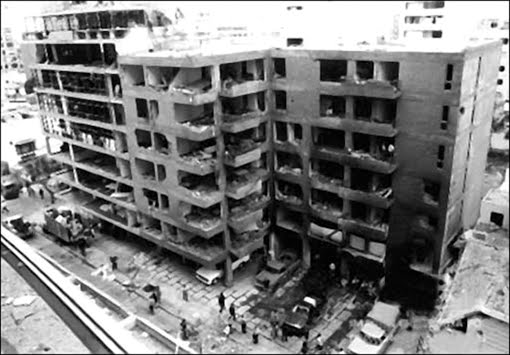 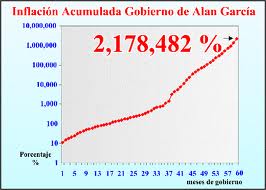 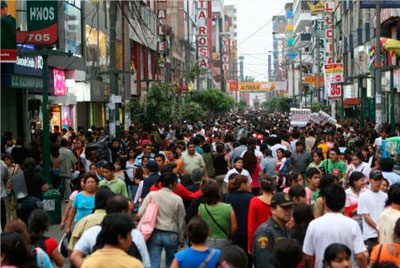 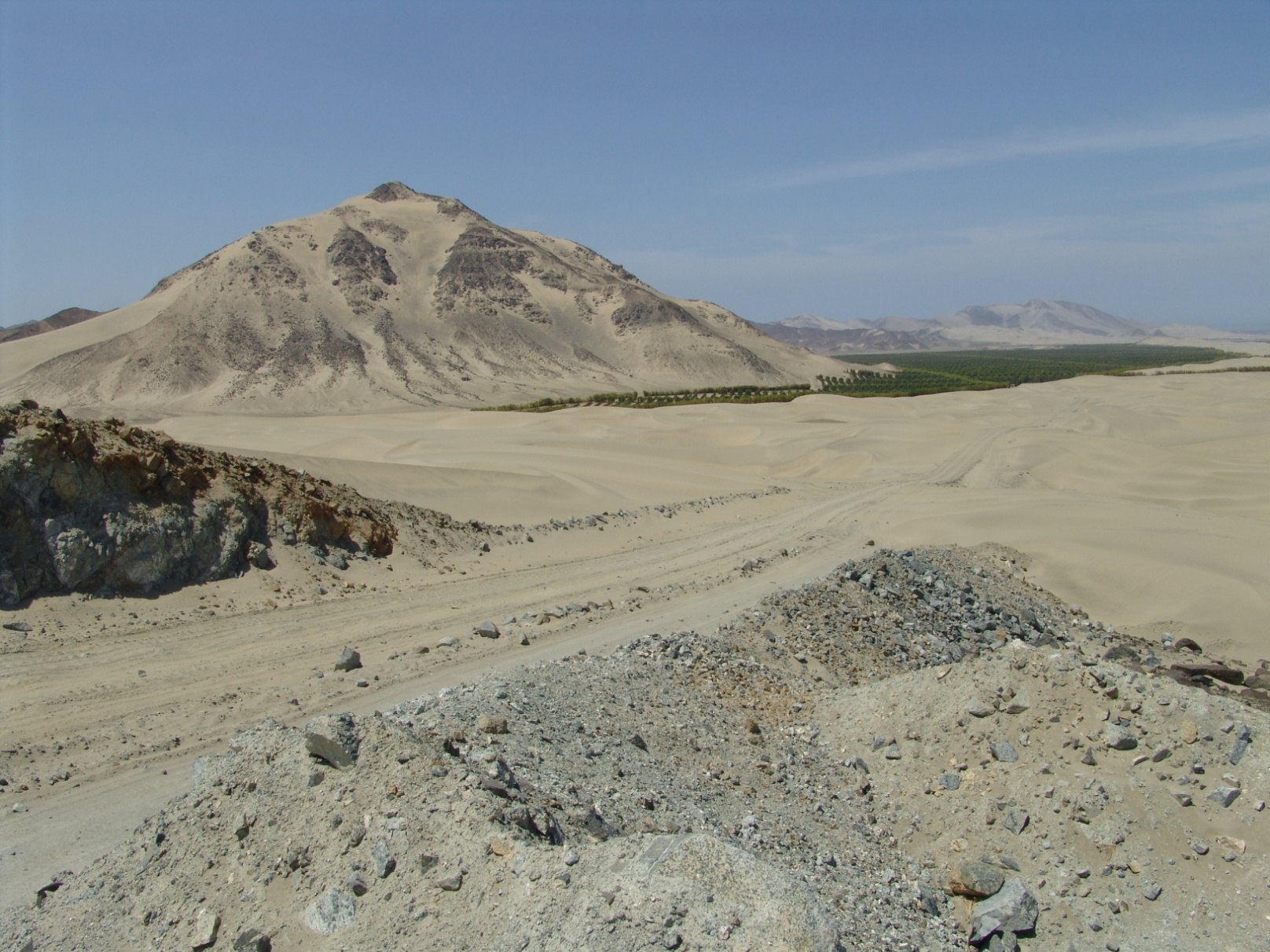 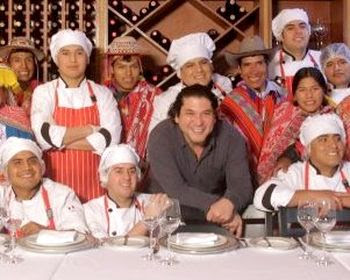 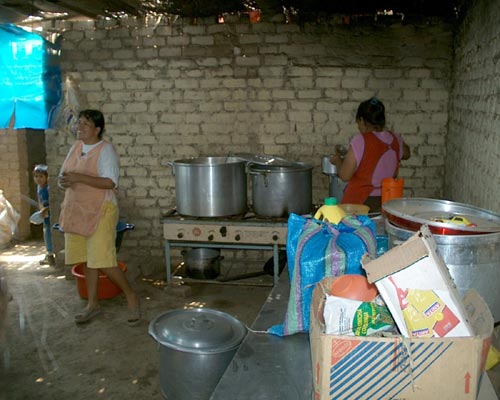 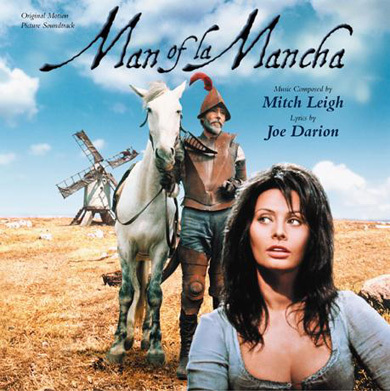 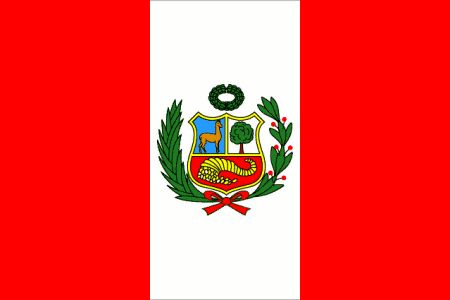 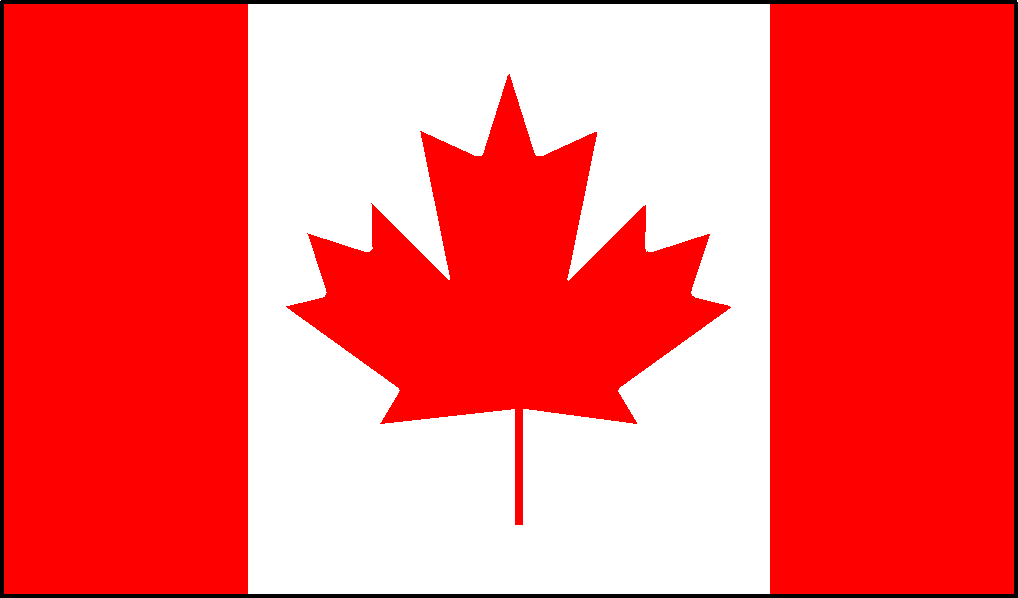 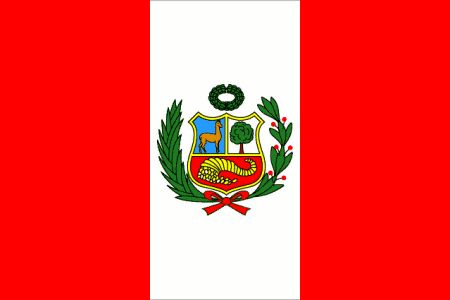 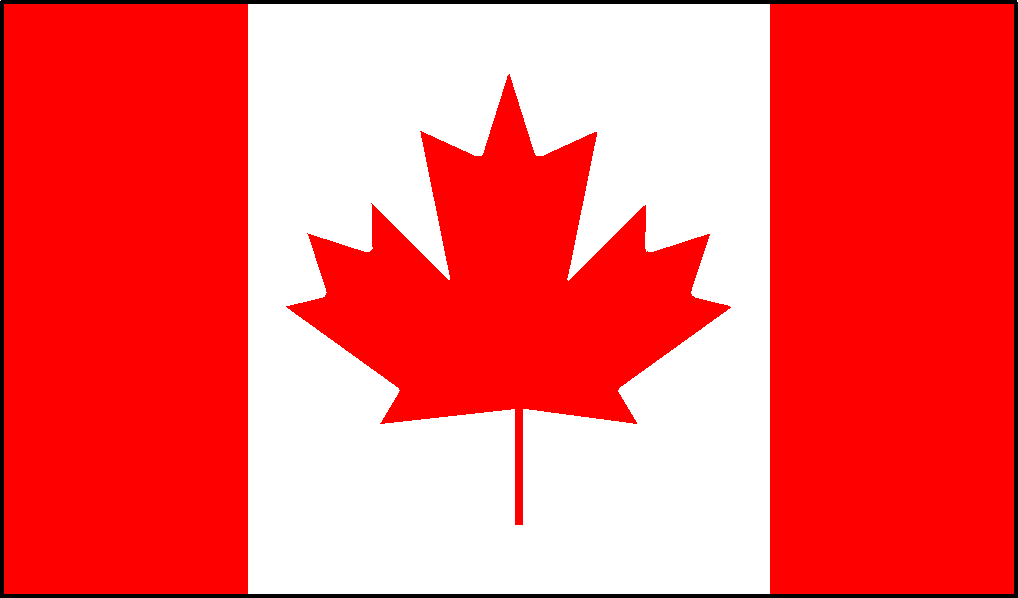 Many thanks
César Luna-Victoria
clunavictoria@rubio.pe 
www.rubio.pe 
51 945 094 557